Considering the broader aims of materials in language teaching
Issue 2: Beyond language
Critical thinking
Other than language what else can students learn/ develop in the language classroom?
The job of a language teacher
Goes beyond just teaching language.

Building communicative bridges and understanding between people of different languages and cultures.

Fostering global citizens. 

Inspiring/motivating students to be autonomous learners. 

Building students’ confidence.
Objectives can be more than just language focused
Physical 
Emotional/ Affective
Social
Cognitive/ Metacognitive
21st Century Skills
In your opinions, what skills do you think are important to succeed in our world today?
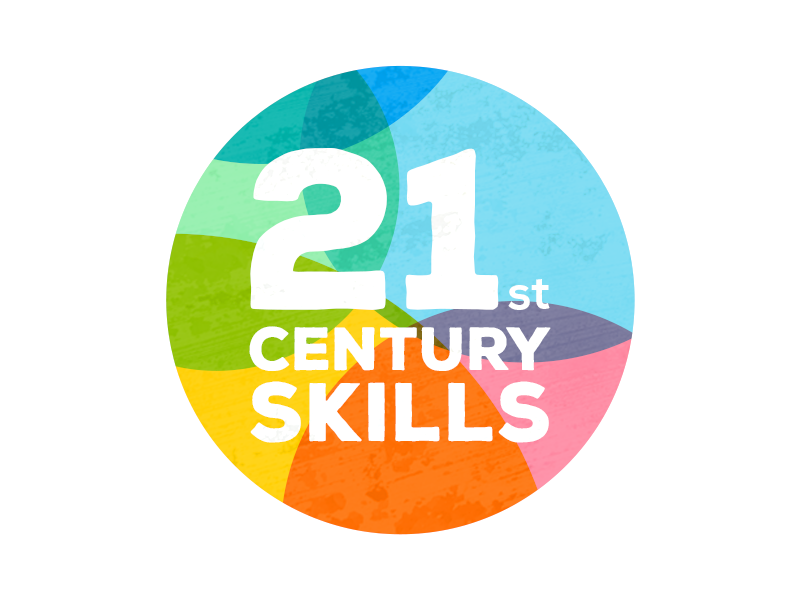 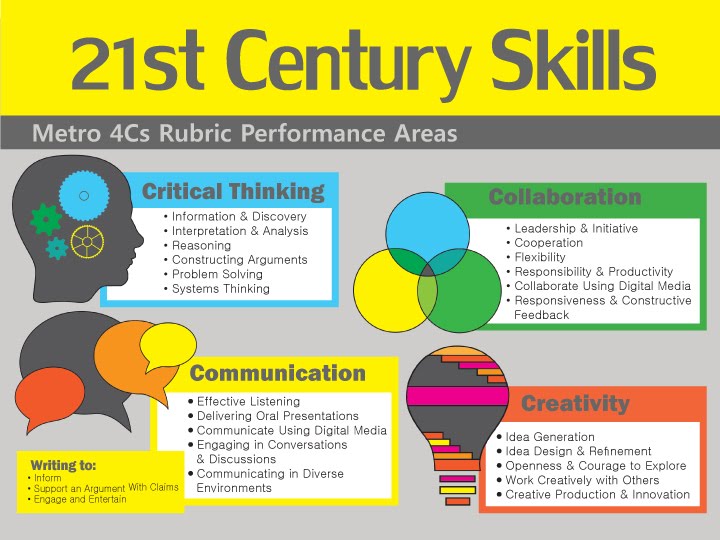 21st Century Skills – P21 Skills
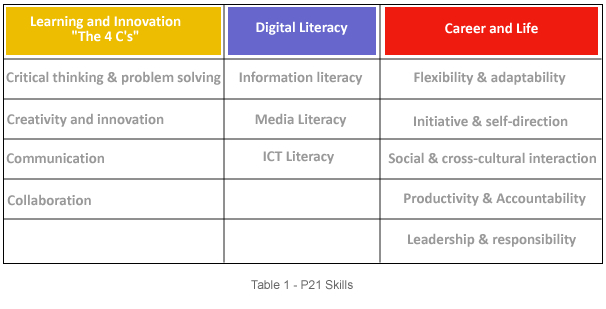 In 2002 the Partnership for 21st Century Skills (now the Partnership for 21st Century Learning, or P21) was created.

It includes members of the national business community, education leaders, and policymakers
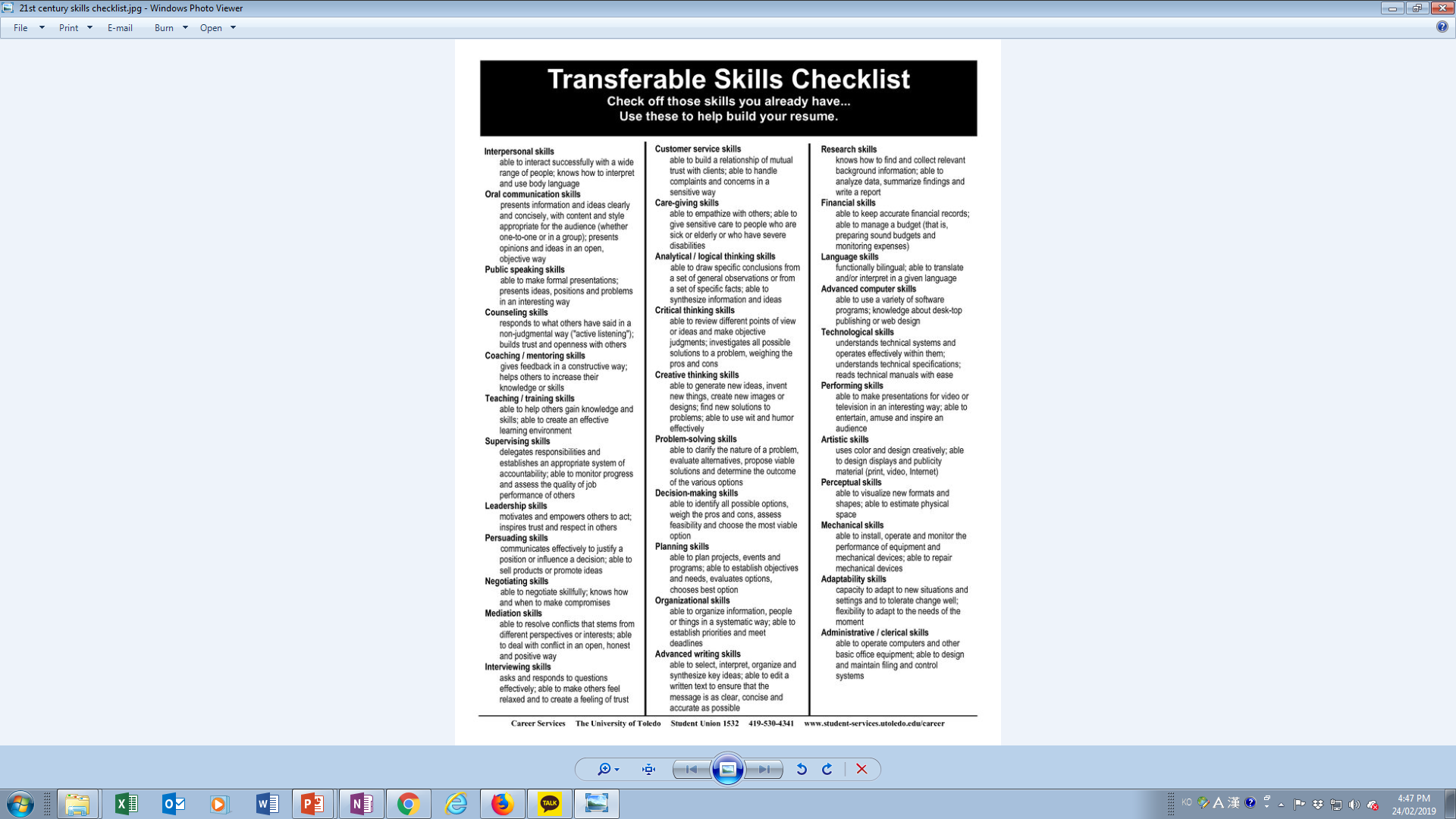 For a more comprehensive list
www.profgwhitehead.weebly.com
Education in the 21st Century
The old-school model of passively learning and reciting things from memory is no longer sufficient to prepare students to survive in today's world. 

Language learning and teaching goes beyond language. 

Through language learning students are learning to be part of the larger global community.

Students need both fundamental skills (language, science, math, etc. ) and 21st century skills (teamwork, problem solving, research gathering, time management, information synthesizing, utilizing high tech tools)to guide them in today’s world both domestically and internationally.
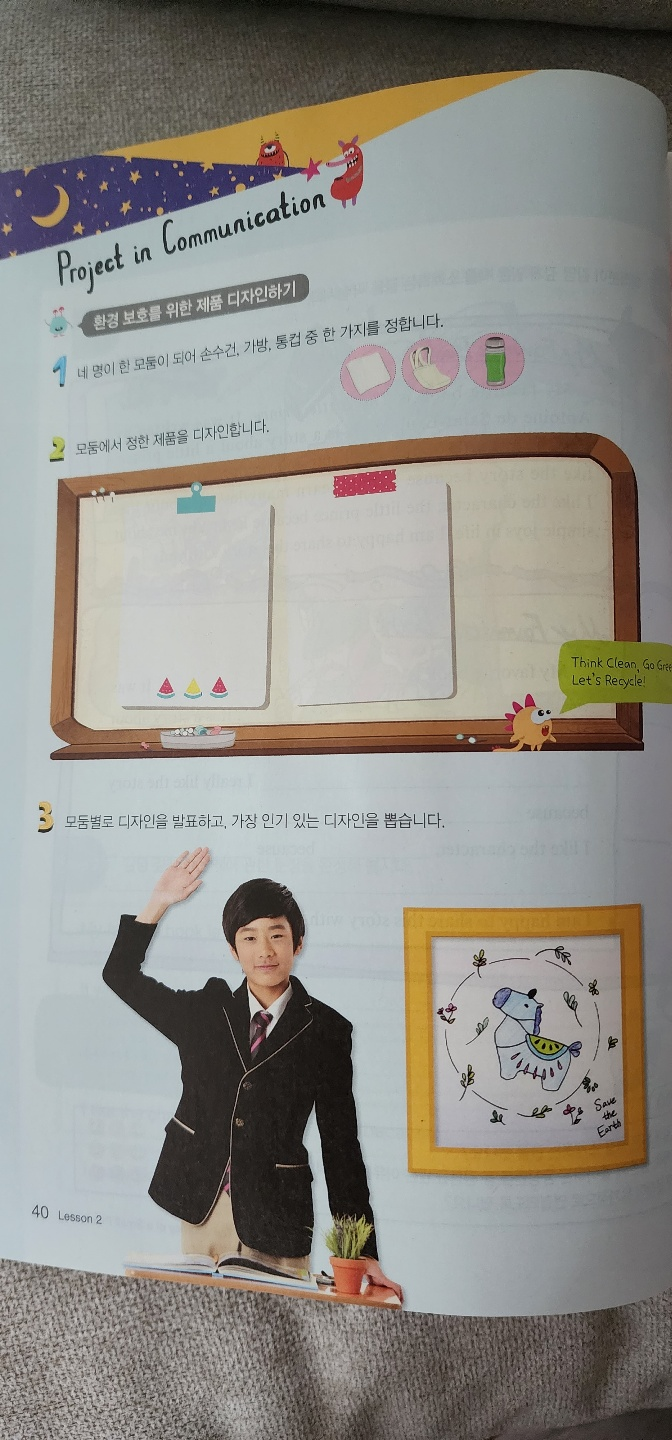 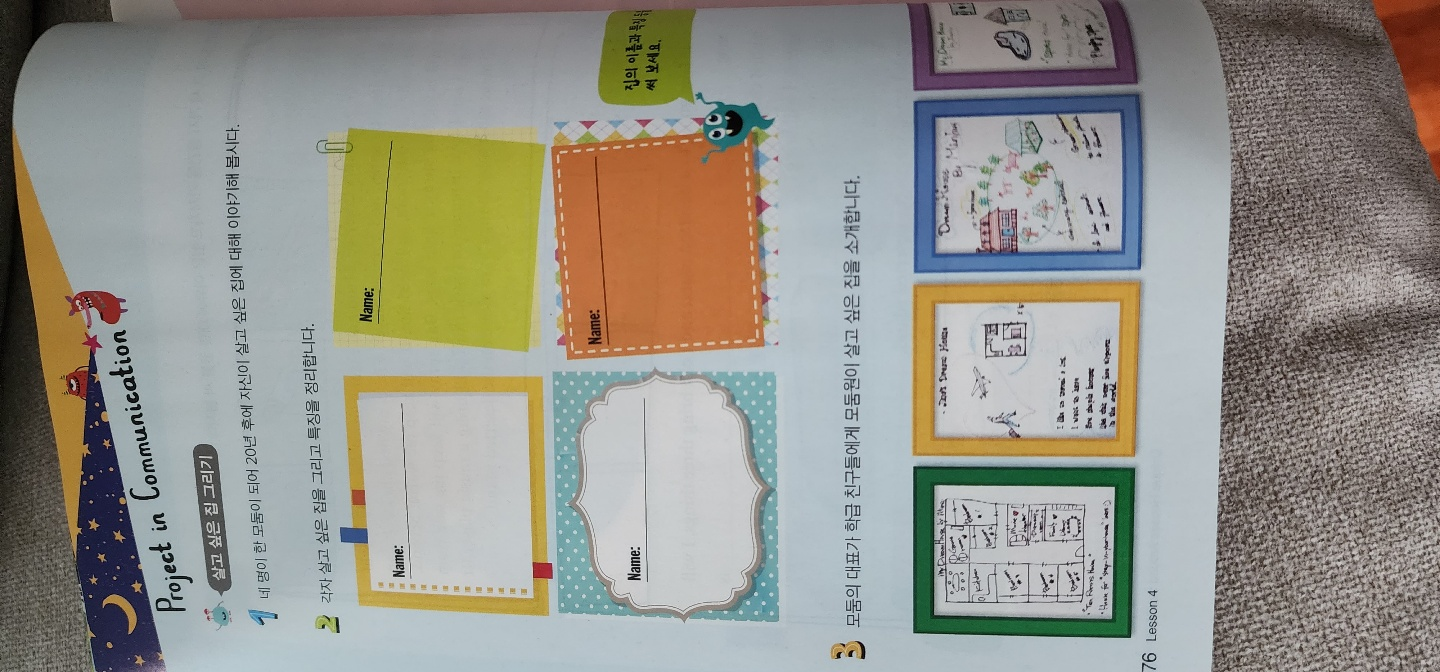 Critical Assessment
PUTTING WHAT WE HAVE LEARNED INTO PRACTICE
What is the problem with the following materials?
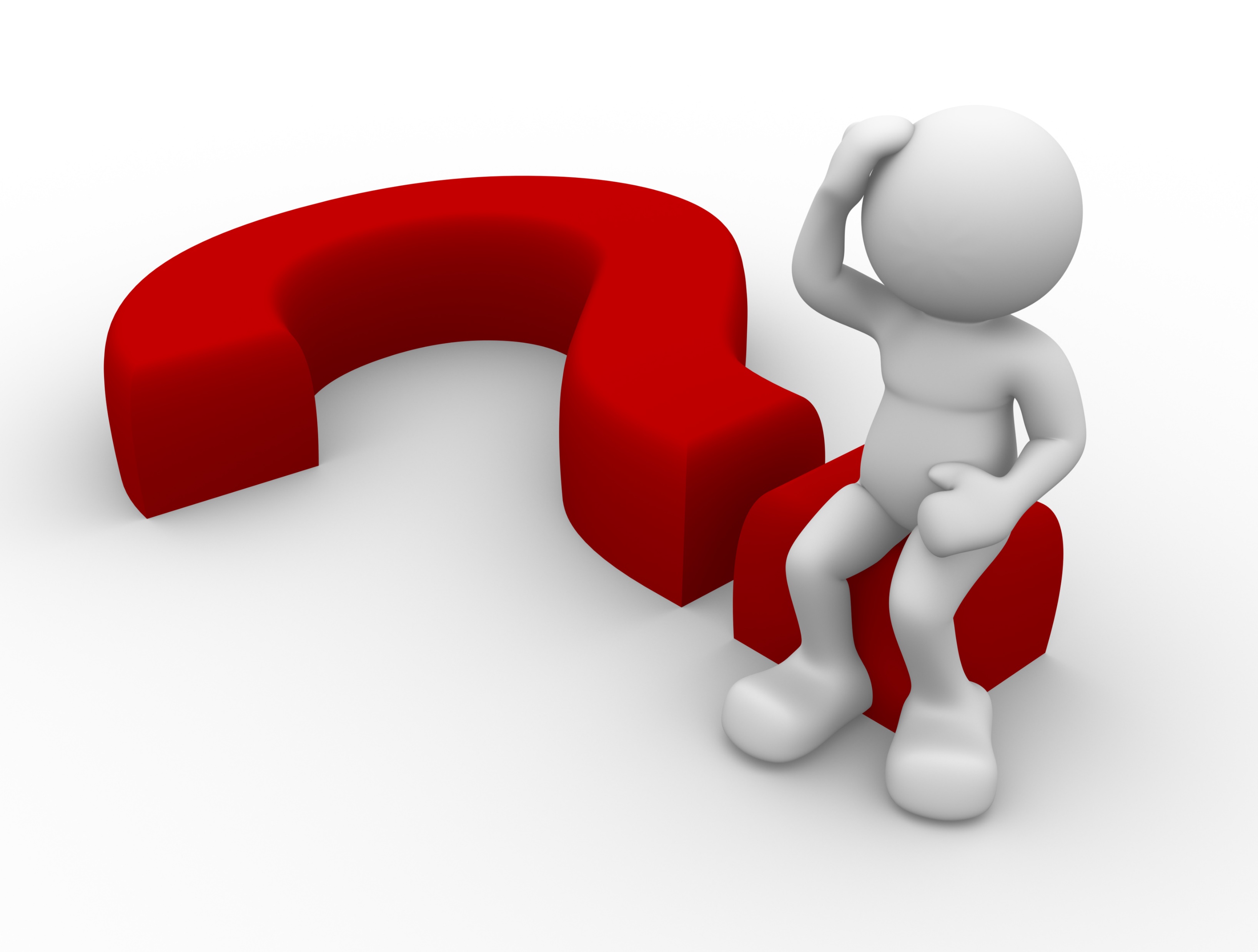 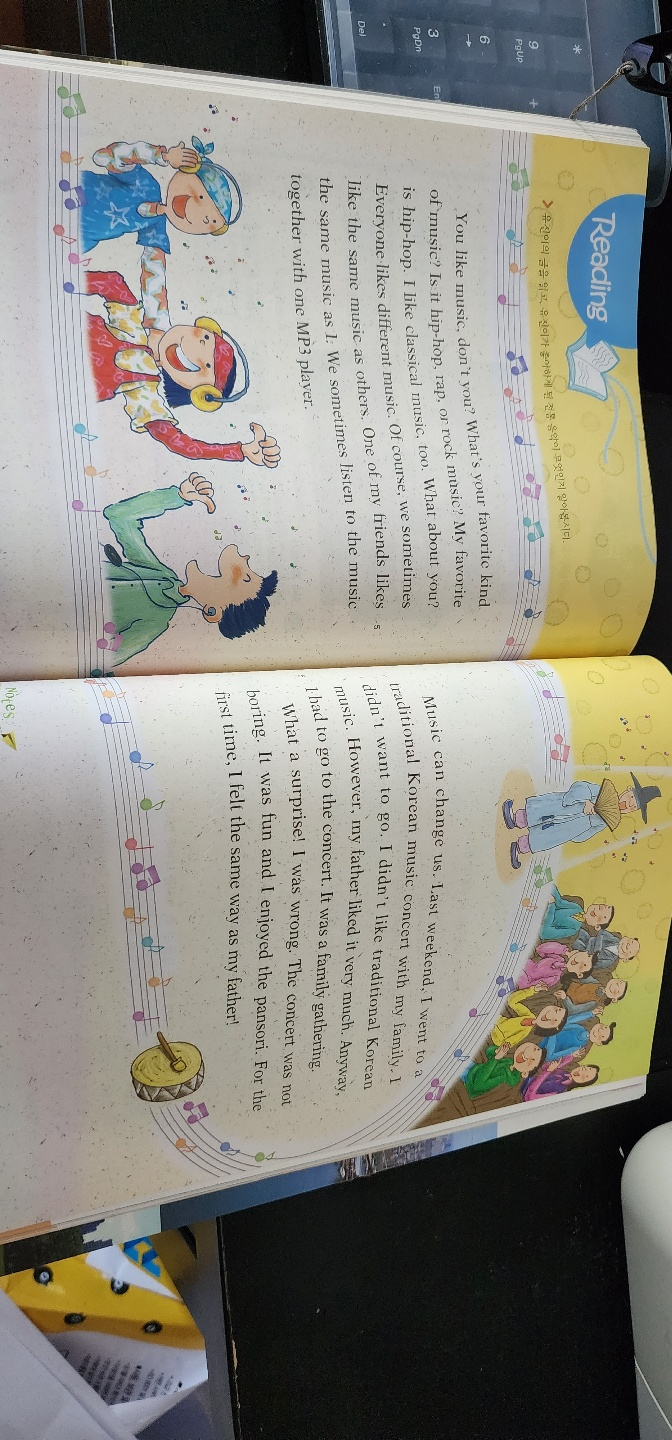 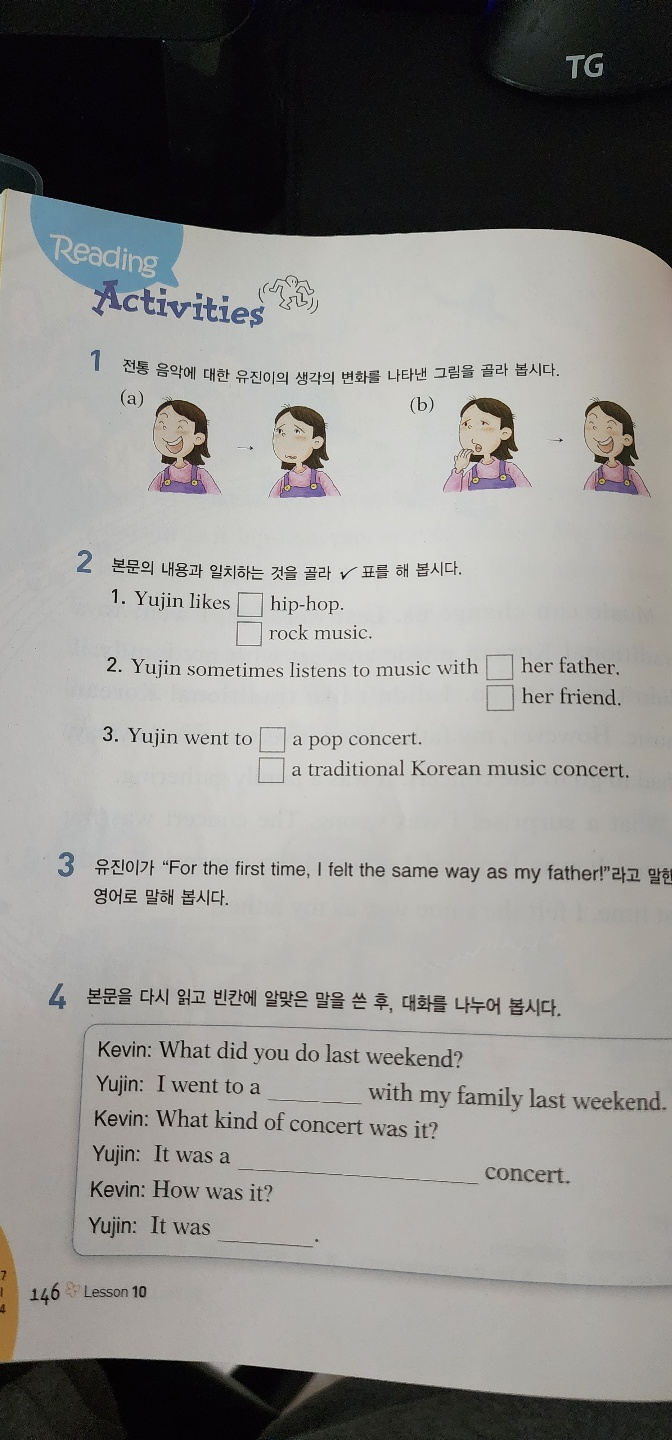 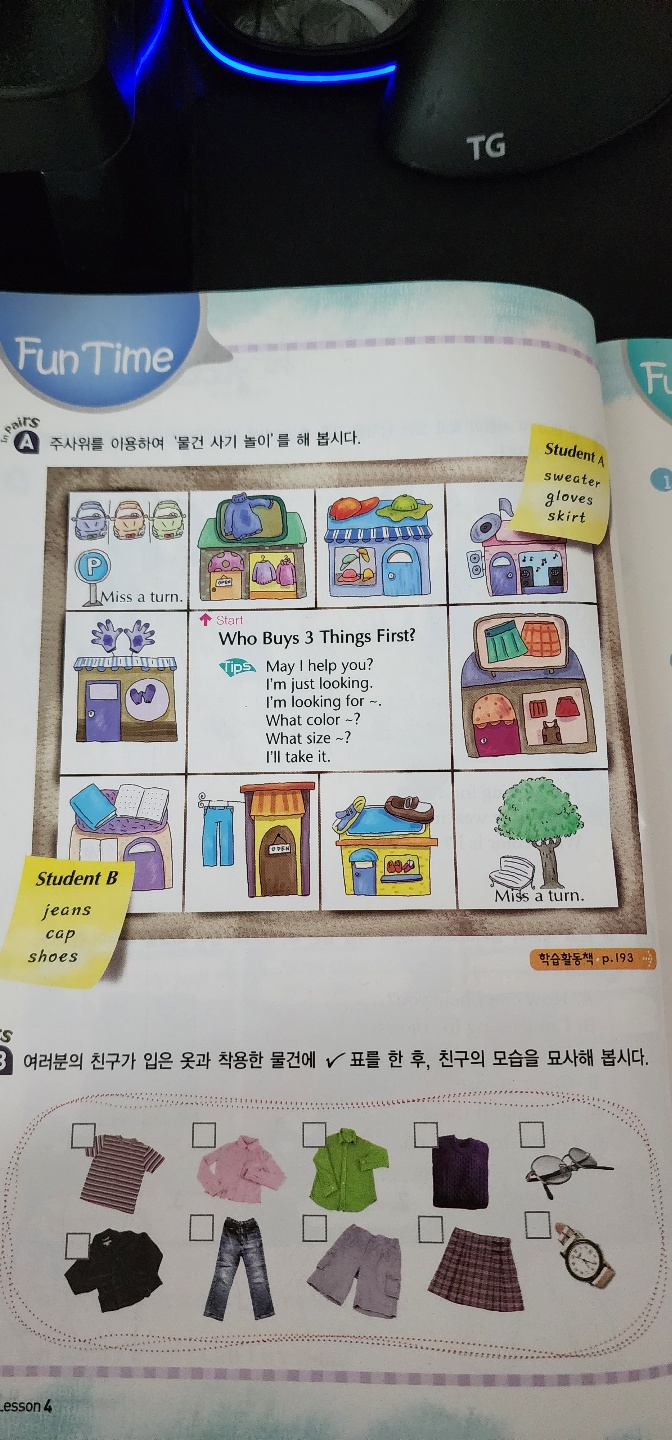 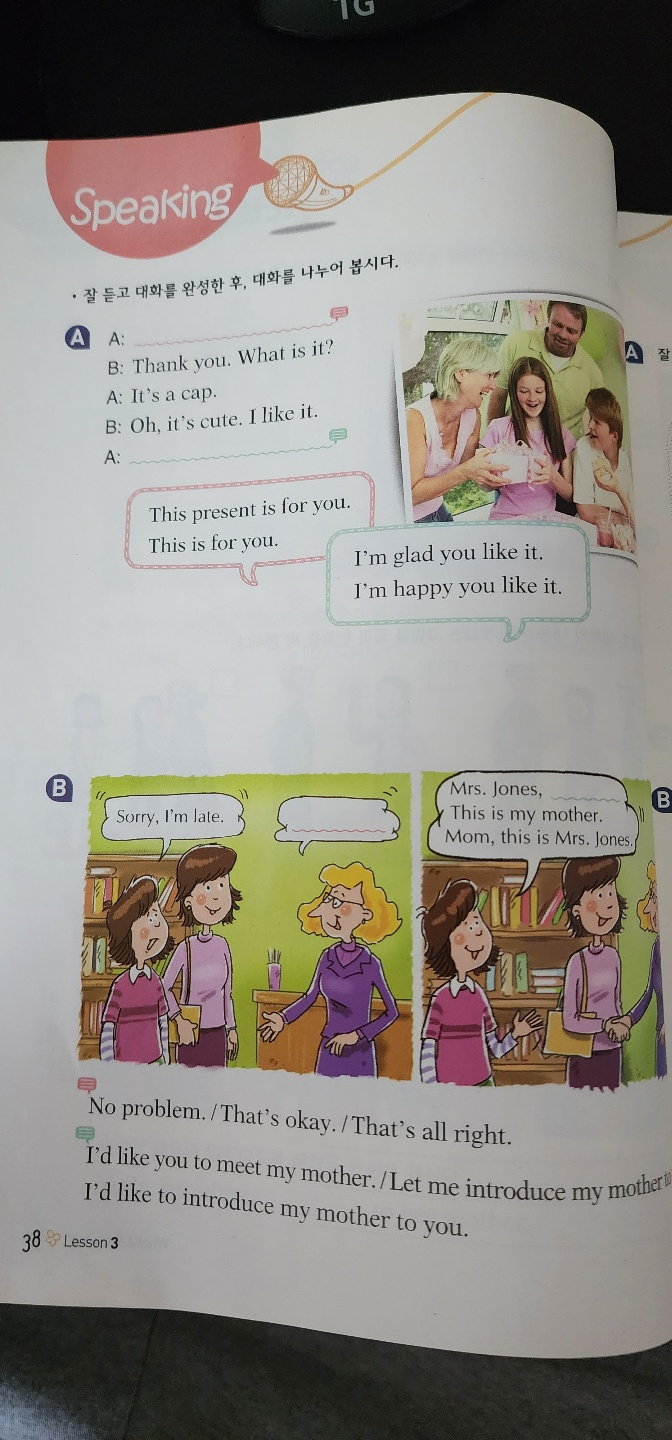